A
B
C
RTS*-Cy5.5
CLDN1
r=0.66
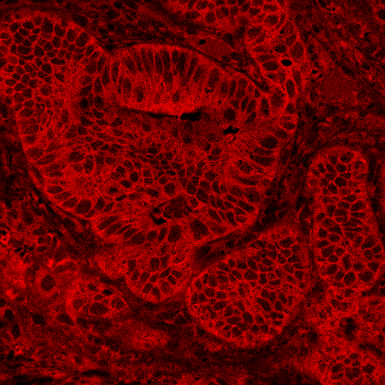 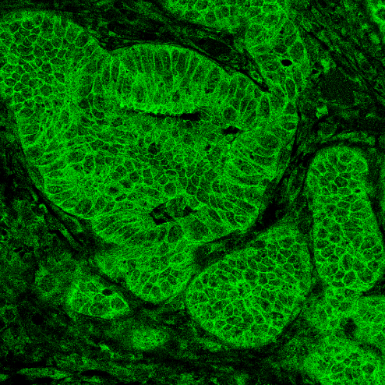 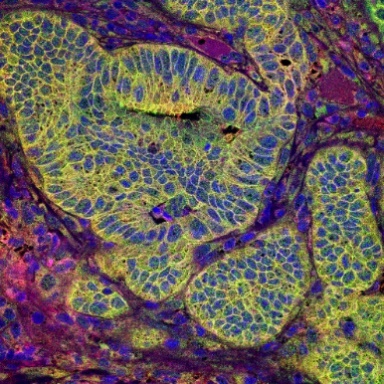 l
l
l
g
g
g
lp
lp
lp
C
C
C
25 mm
25 mm
25 mm
adenoma
adenoma
adenoma
D
E
F
RTS*-Cy5.5
CLDN1
r=0.60
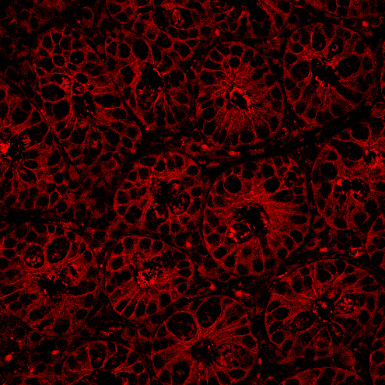 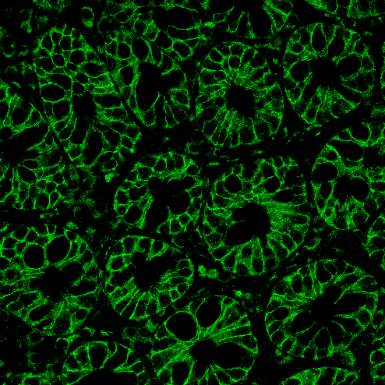 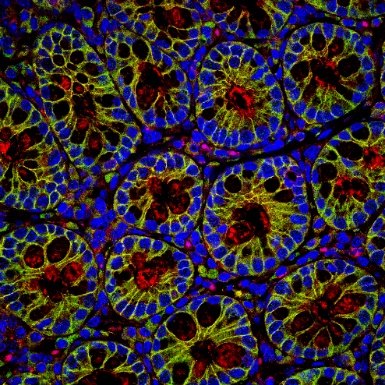 lp
lp
lp
g
g
g
l
l
l
C
C
C
25 mm
25 mm
25 mm
normal
normal
normal